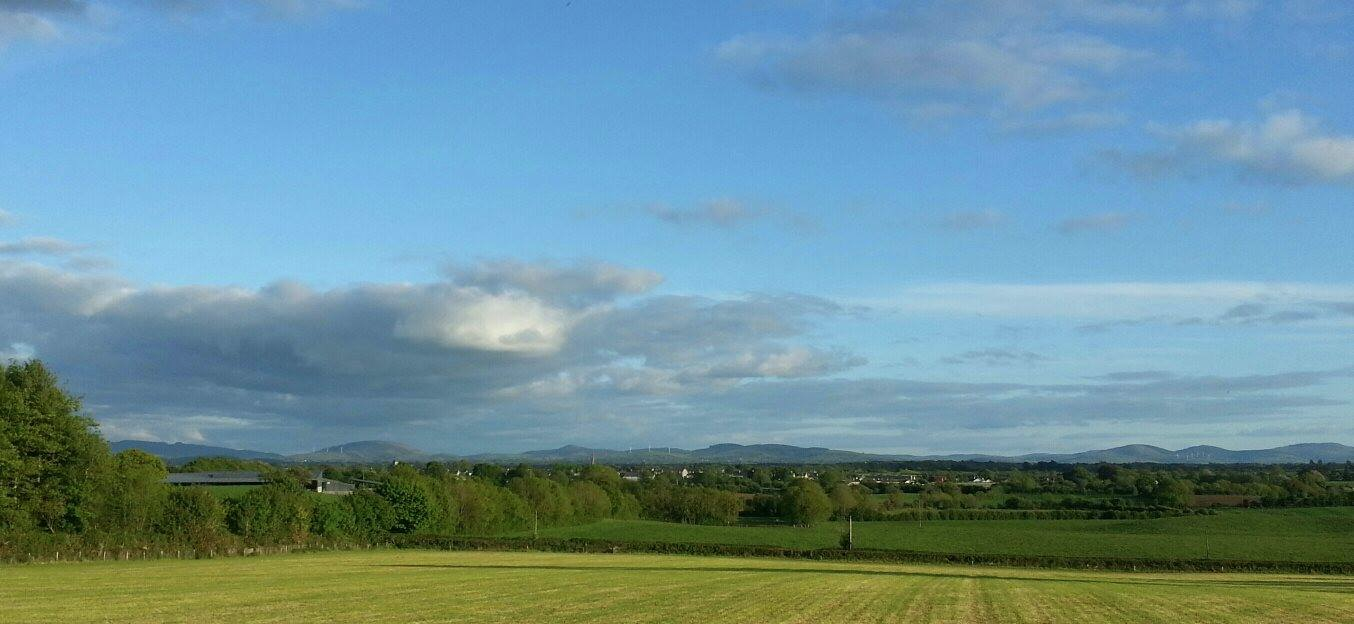 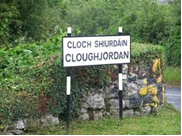 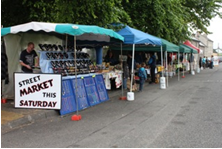 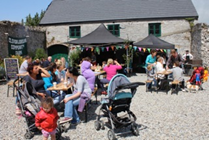 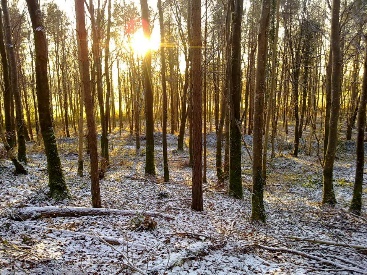 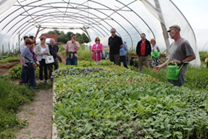 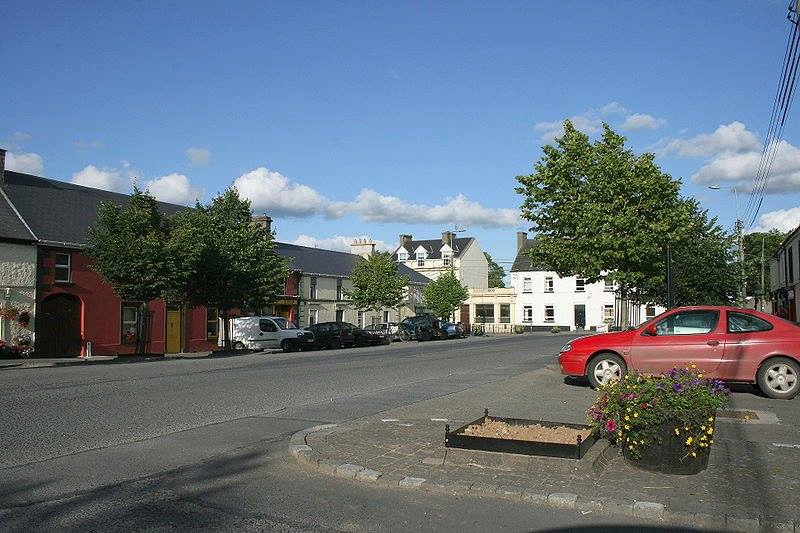 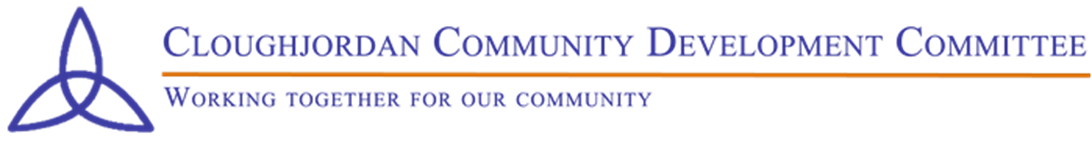 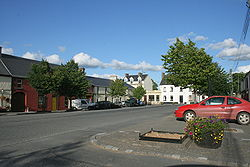 The Cloughjordan Community Development Committee is a registered charity and the umbrella grouping for a number of local voluntary groups.
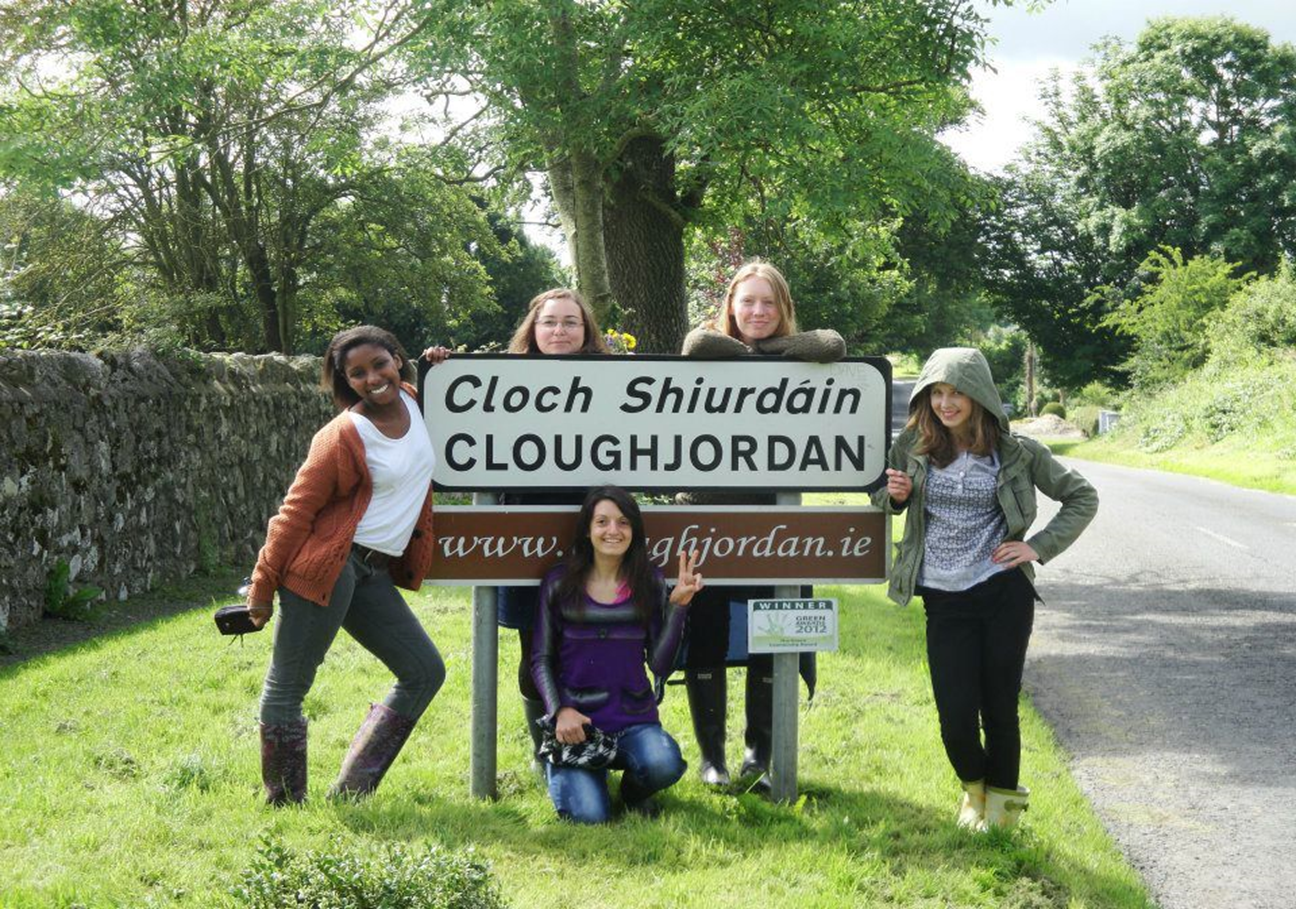 Heritage Group
Tidy Towns Group
Walks Group
Crèche Group
Business Development Network
Cloughjordan Festival
Street Market
Playground Group
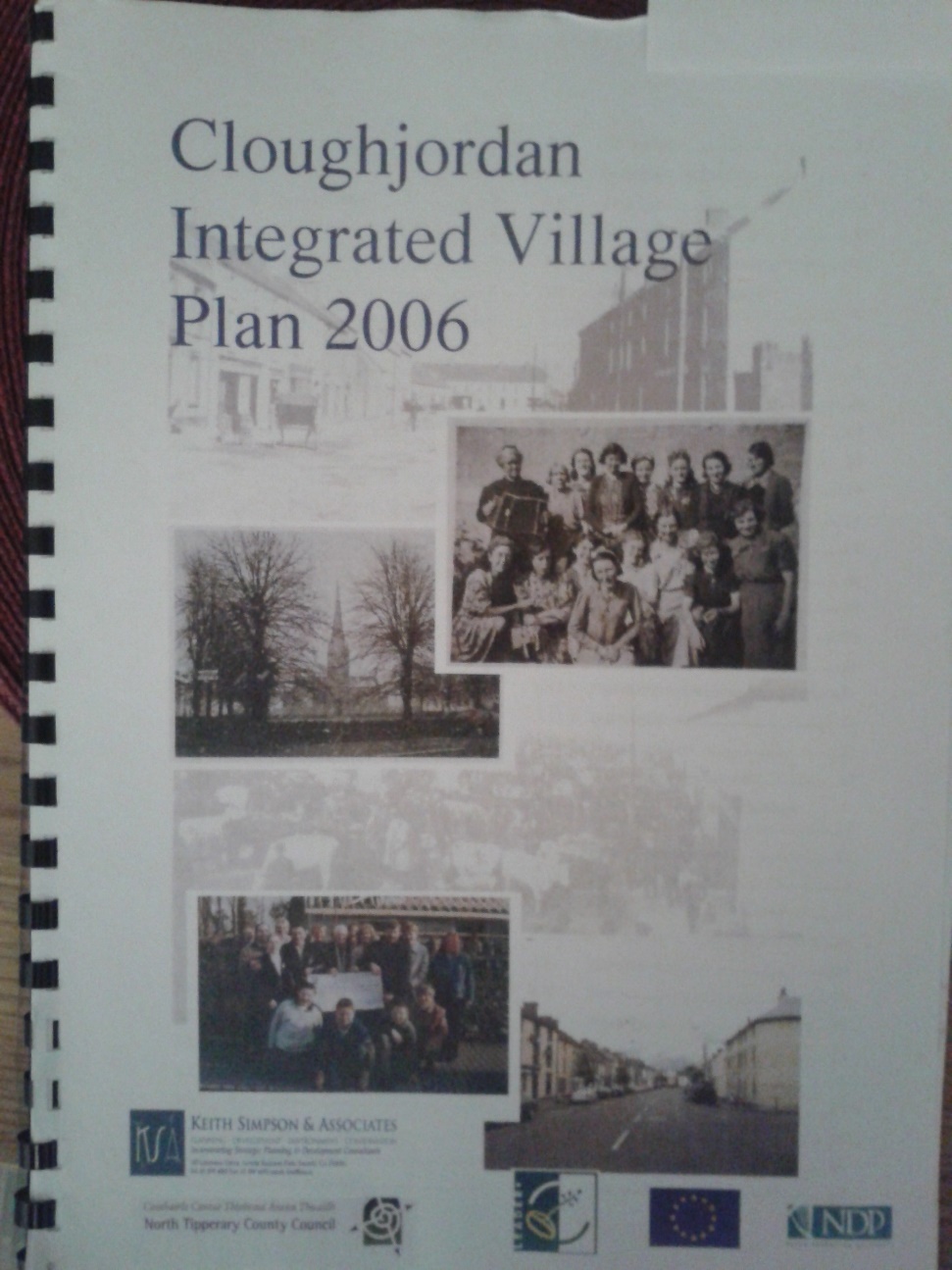 Cloughjordan – a CLÀR area.

Cloughjordan Integrated Village Plan

Issues identified: 

lack of childcare facilities in Cloughjordan. 
lack of amenities such as recreational walks.
lack of pride of place and poor involvement in Tidy Towns.
a greater emphasis on heritage.
a regular street market. 
an annual festival.
Cloughjordan Heritage Group :
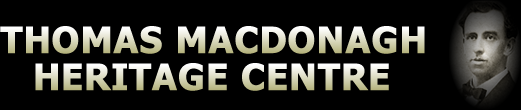 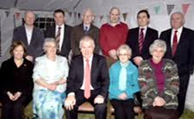 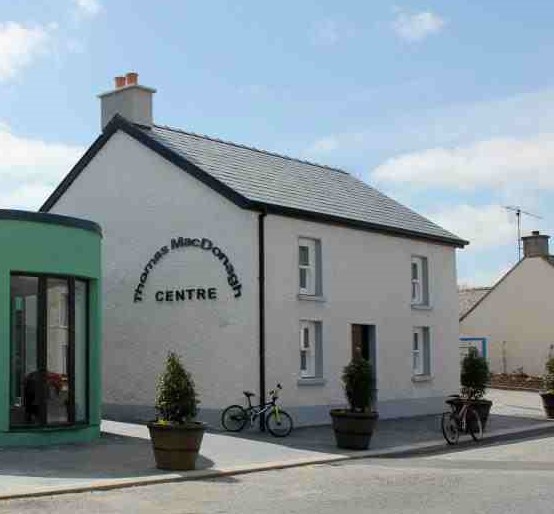 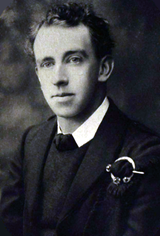 Opened in May 2013
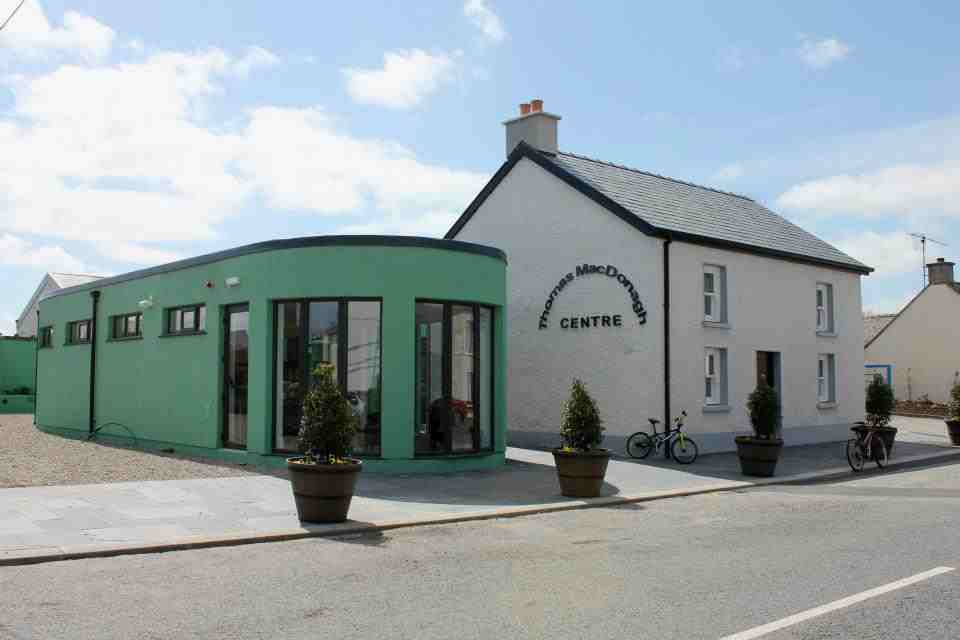 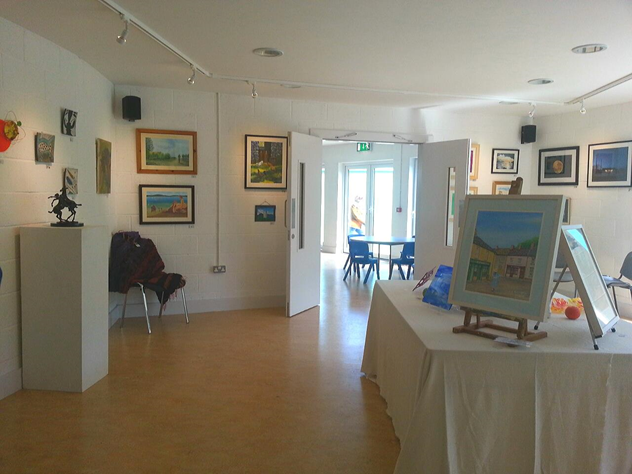 Hosts public exhibitions.

Used by Cloughjordan CineClub for film showings.

A space for meetings and public talks. 

In National Museum Standards Accreditation Programme
Cloughjordan Public Library (Opened May 2013)
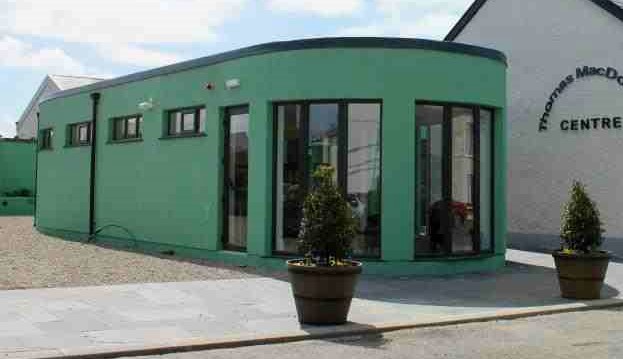 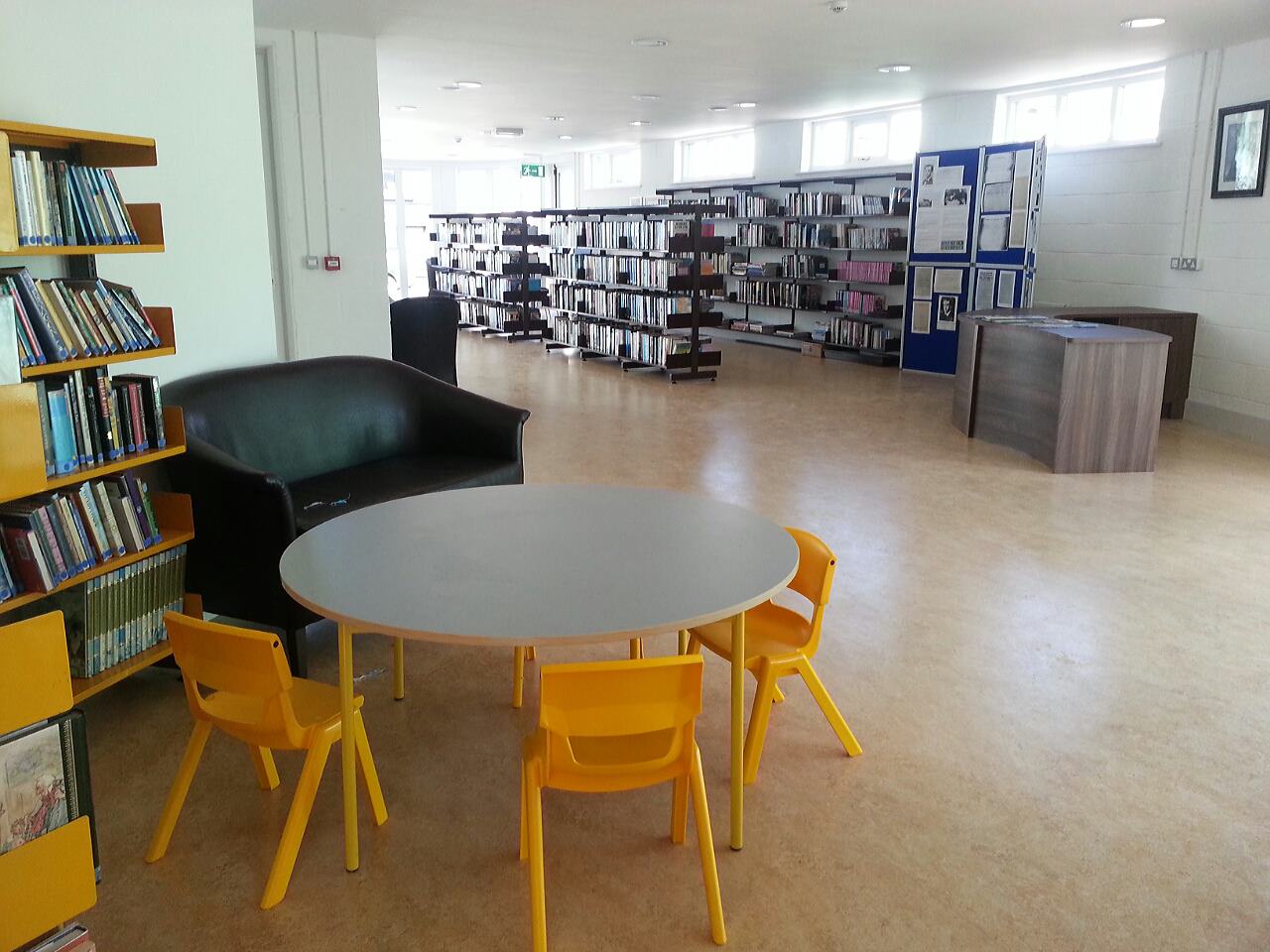 Part of Tipperary Library Services
Serves the wider community
Links into local schools programmes
Cloughjordan
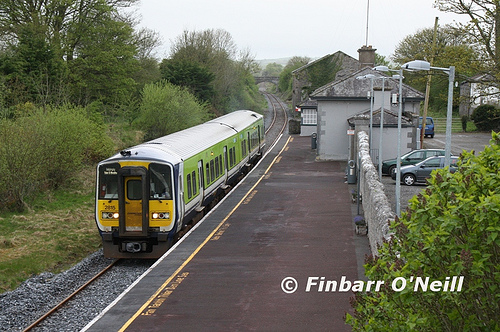 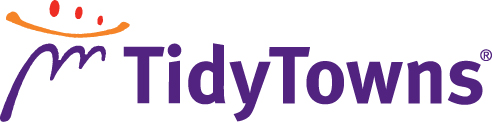 `Street Clean`events
Adopted Railway Station
Community planting events
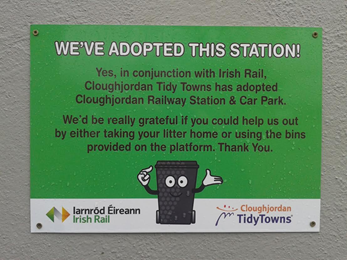 National Competition, Special Award Winners in :2011, 2012, 2014
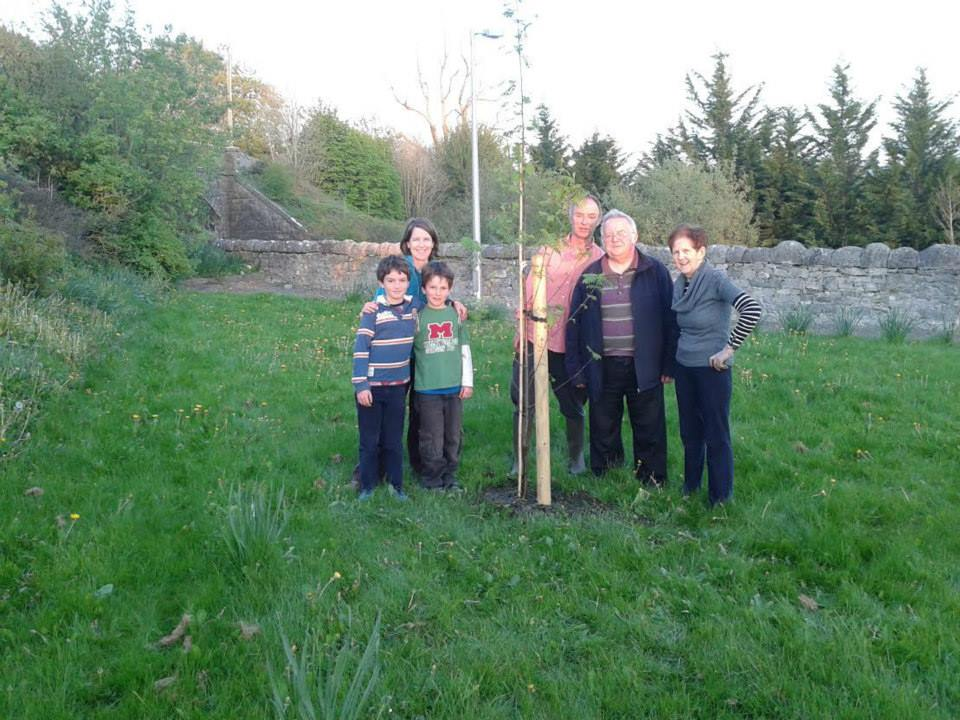 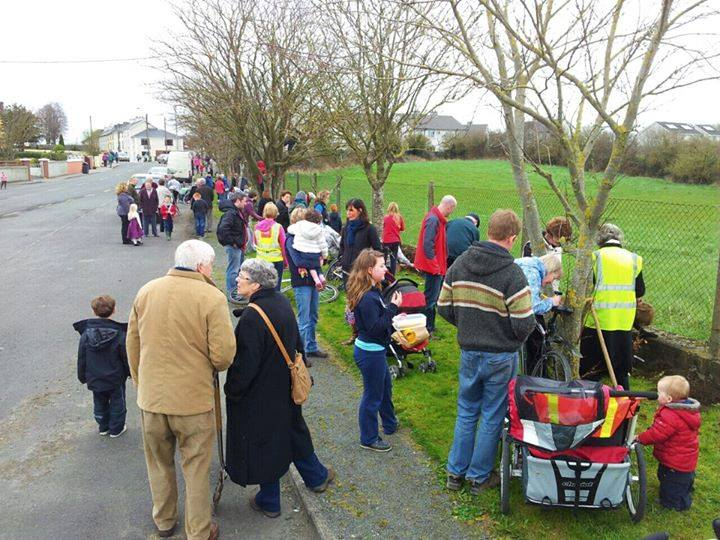 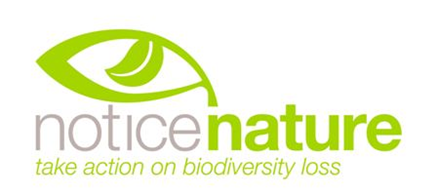 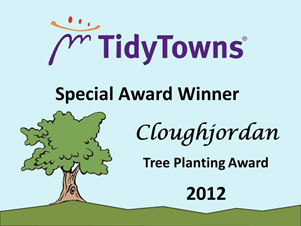 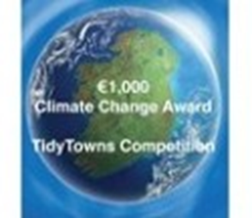 Crèche Group - Community Crèche
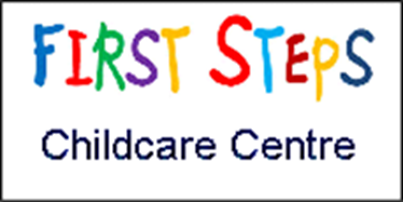 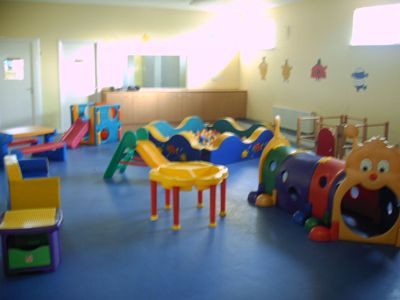 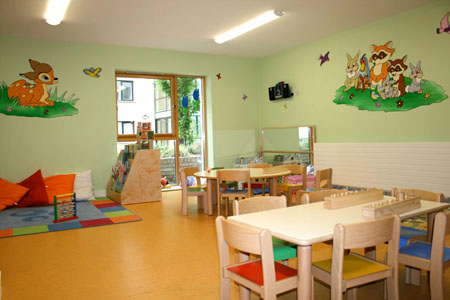 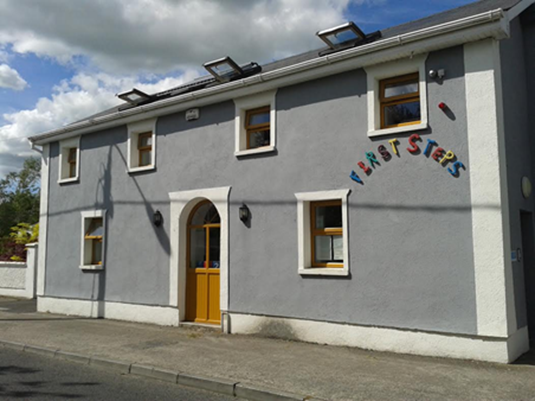 Catering for children aged 12 months to 12 years.
Currently caters for 90 Children
Employs 9 staff
Cloughjordan- An Award Winning Village Today!
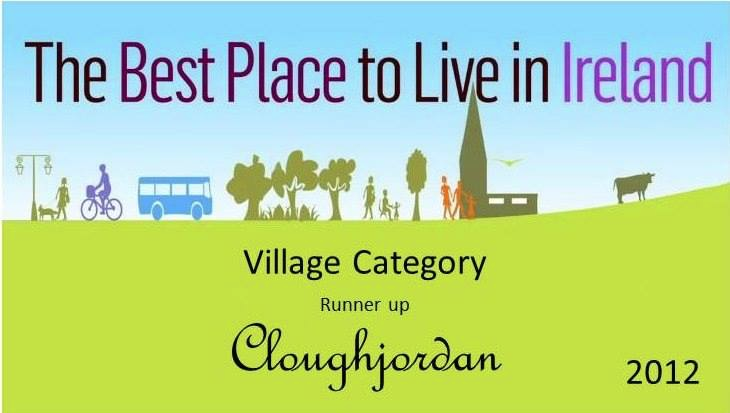 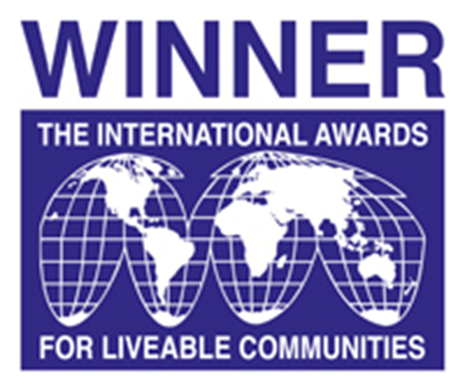 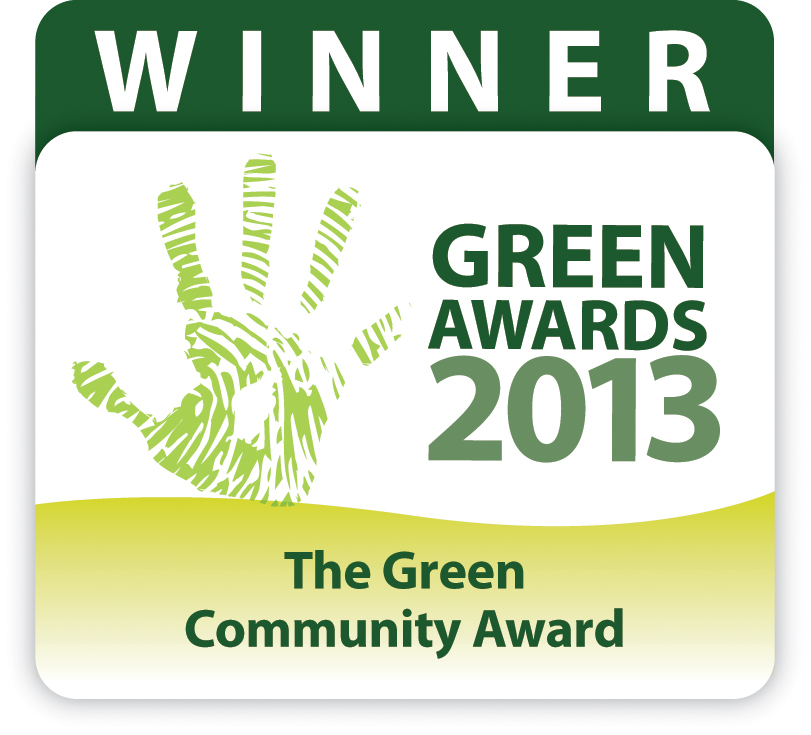 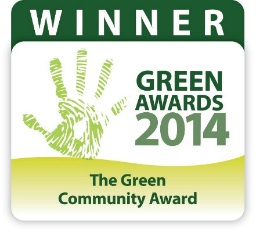 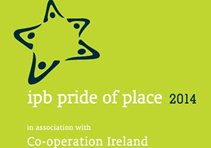 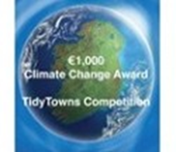 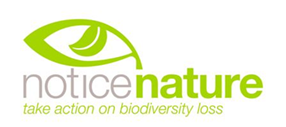 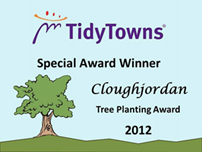 Recreational Trail Development
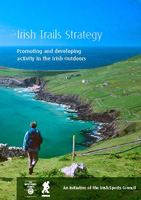 Local interest 
Local health
Walks Group : Beara-Breifne National Waymarked Trail.
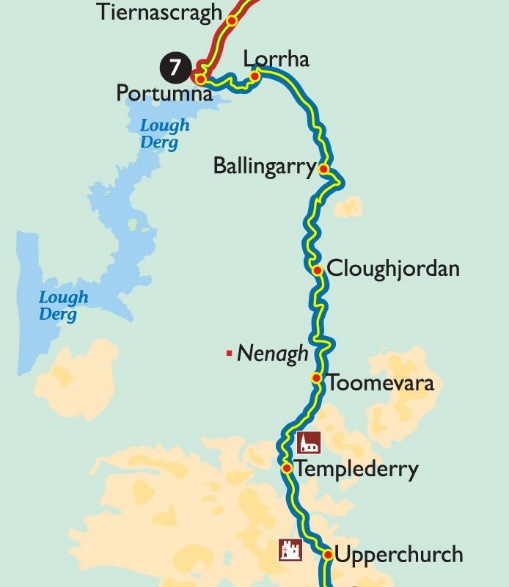 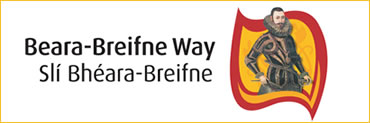 …500 km Walking & Cycling route following the historic march of O’Sullivan Beara in 1602

Cloughjordan section will link main street with Knockanacree and Sopwell Woodlands.

Cloughjordan well placed to be an accommodation stopping point.
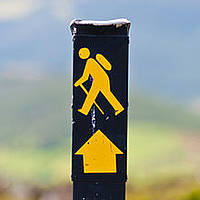 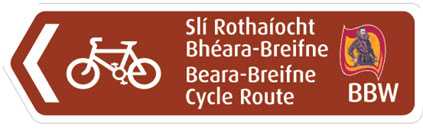 Walks Group : Knockanacree Community Woodlands Project.
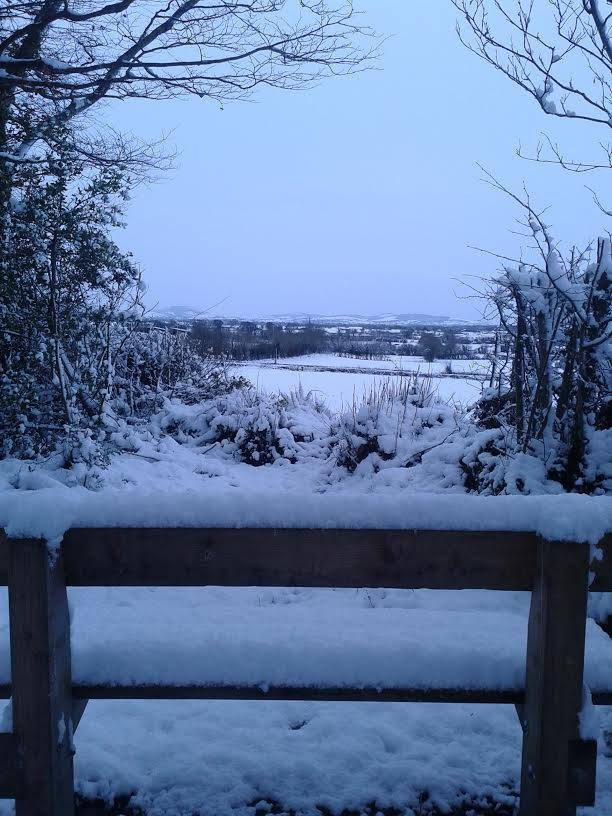 3 Looped Walking Trails
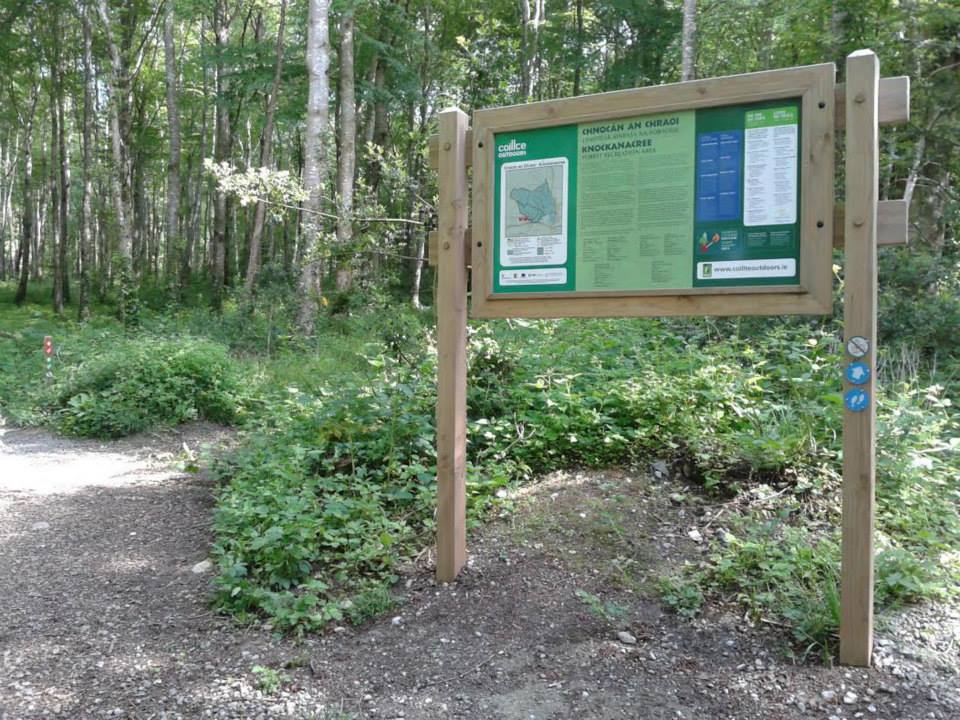 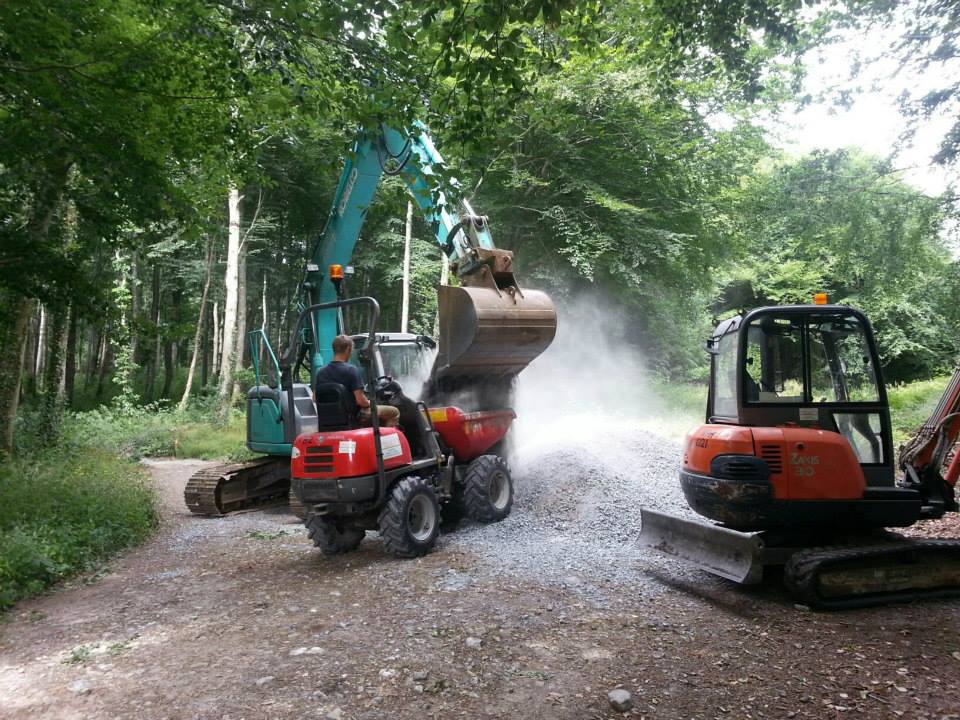 Funded through NTLP & Local Contribution.
Example of partnership between State Agency & Local Community
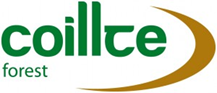 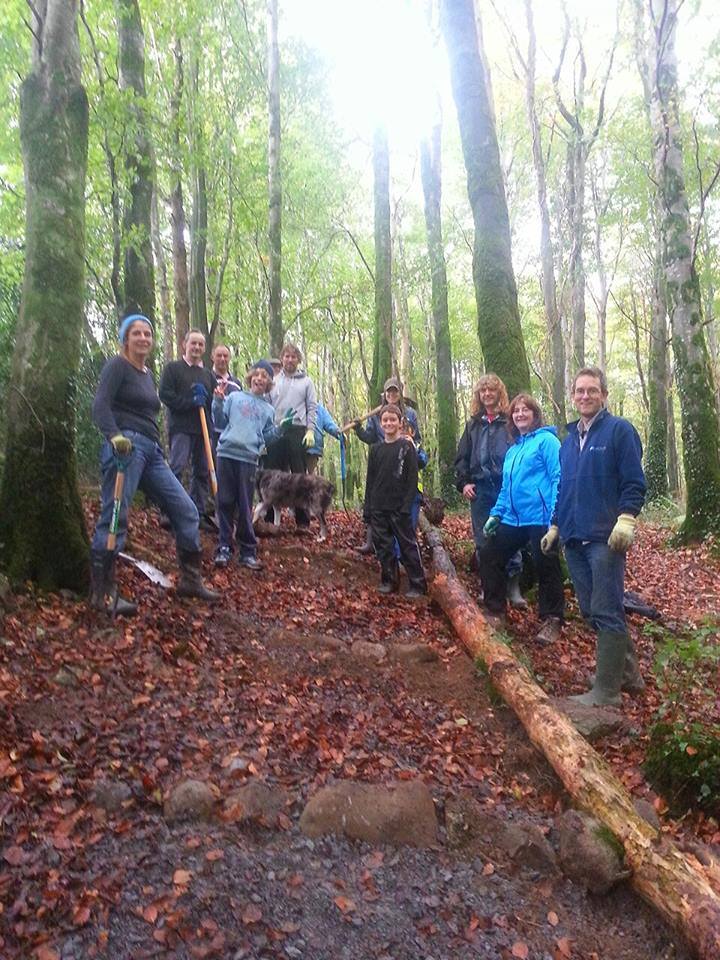 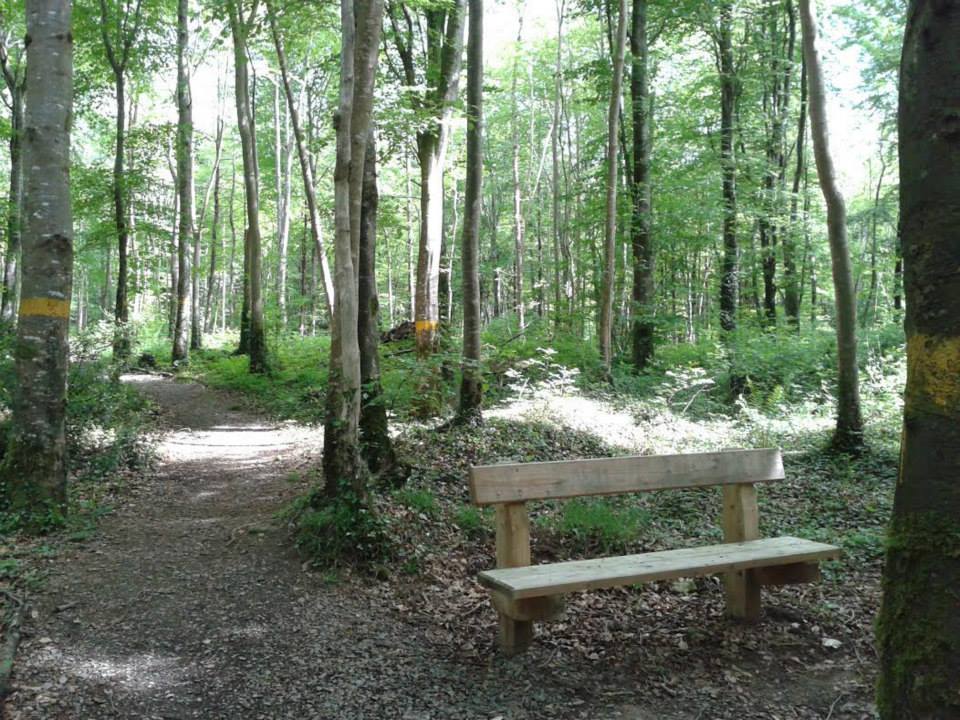 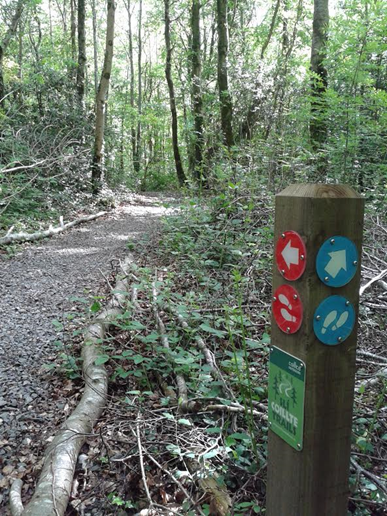 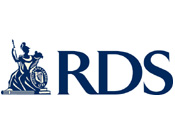 2014 RDS Irish Forestry Awards.

Runners Up & Special Merit Award Winners in Community Woodlands Category.
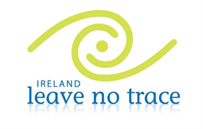 Volunteerism
Walks Group : EU/LIFE Scohaboy Raised Bog Restoration project (National Demonstration Site)
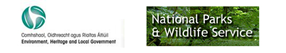 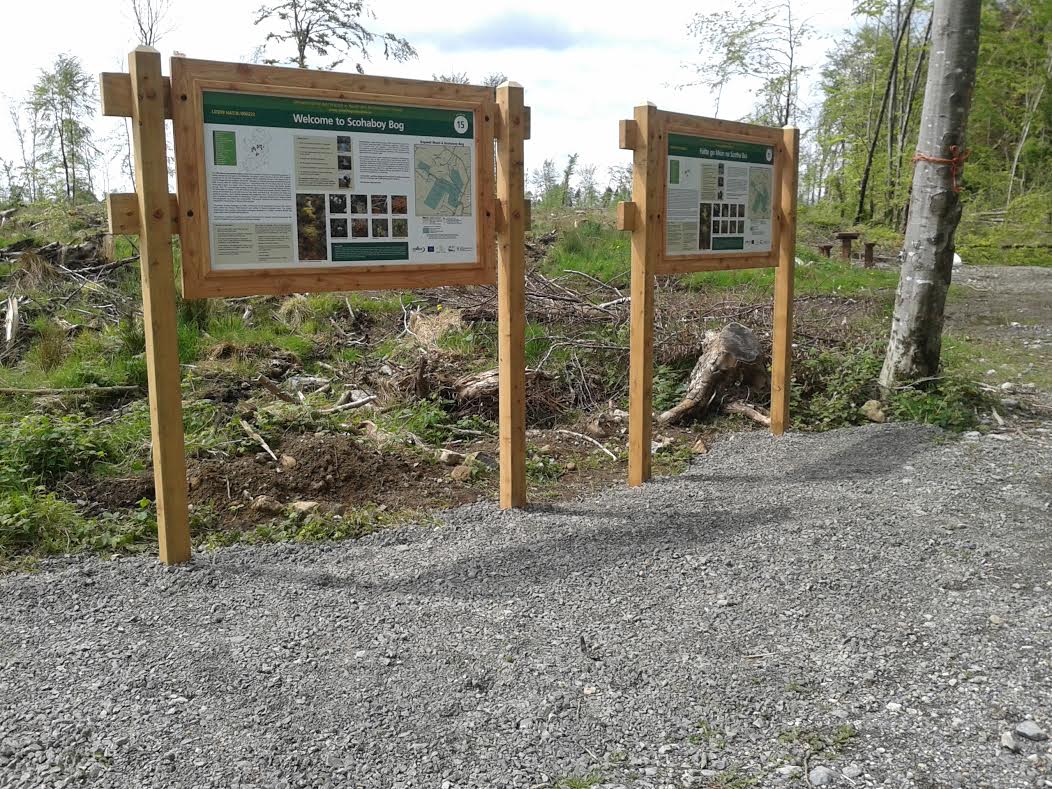 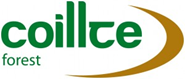 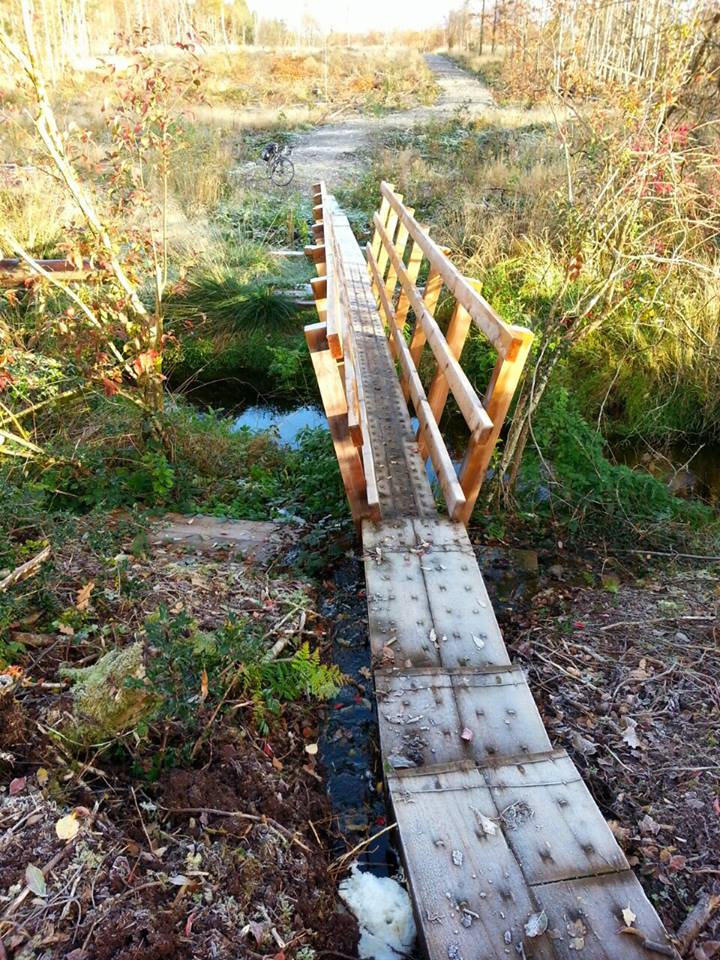 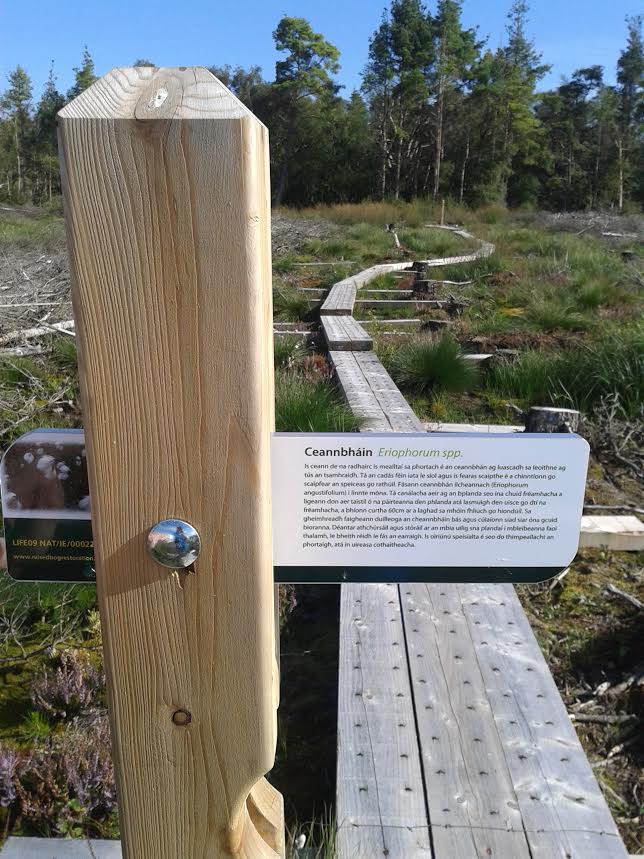 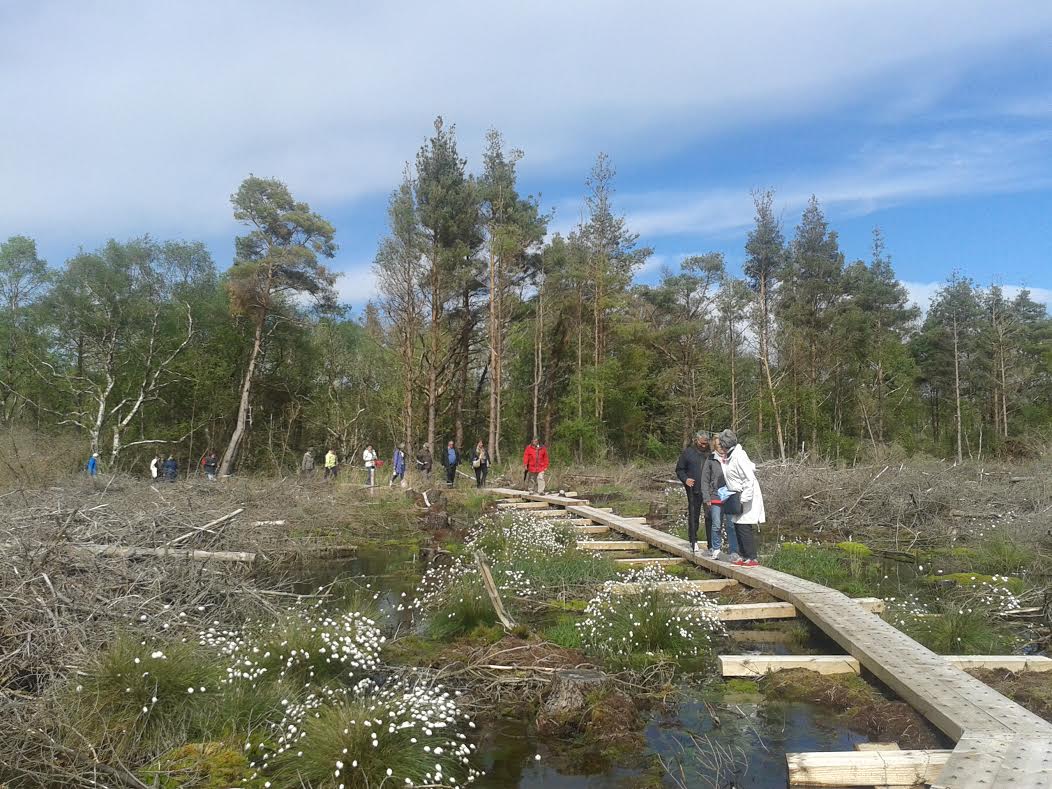 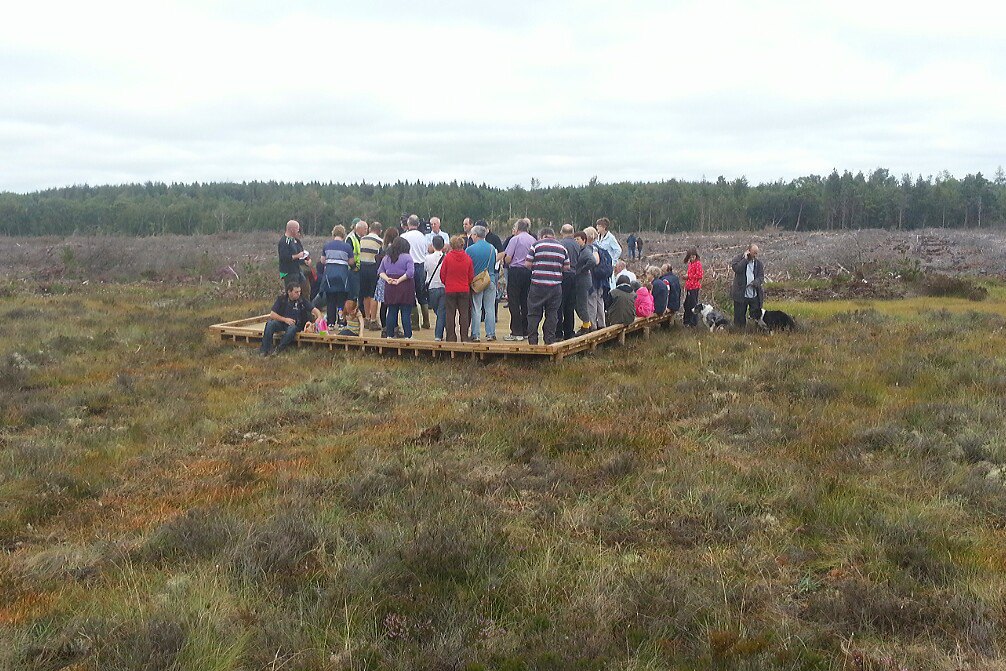 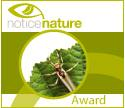 Winner :
2014 Notice Nature National Biodiversity Award
A Local Asset – connecting Sopwell Woodlands & Scohaboy Bog
Visitors on `Bog Bridge`
`the air on the bog is like the air by the sea`.
Community Engagement : 

Dec. 2011 – Public Consultation Meeting, hosted by CCDC & Heritage Group.

A representative gathering…MC for evening local councillor.

Presentation on place of Scohaboy in local traditions and culture……

Memories of those who have cut turf there…..

Heritage Week Events

National launch events
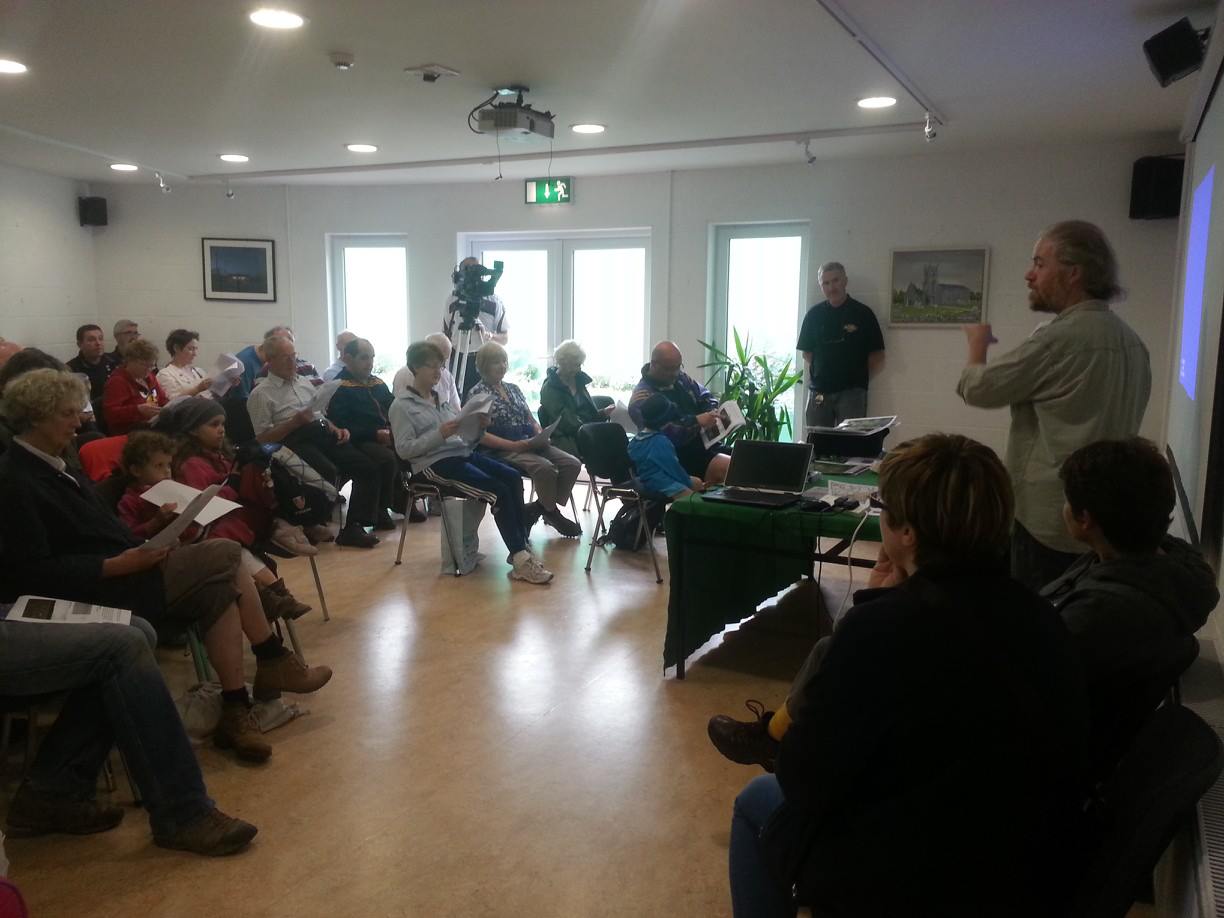 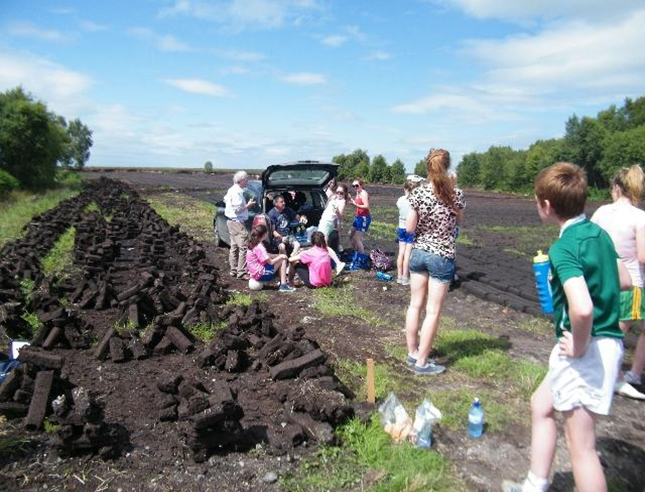 Building links….
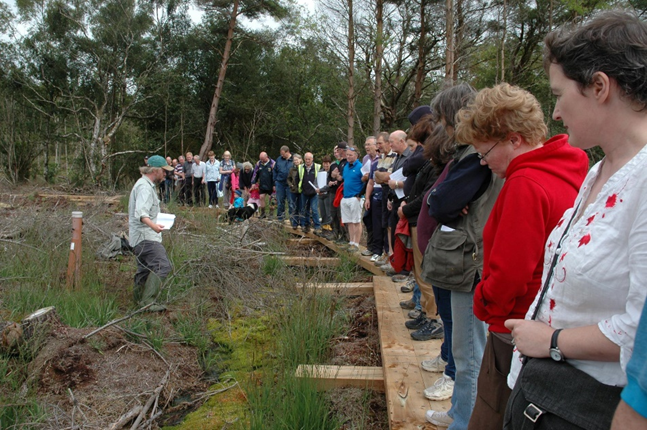 With local community & stakeholders
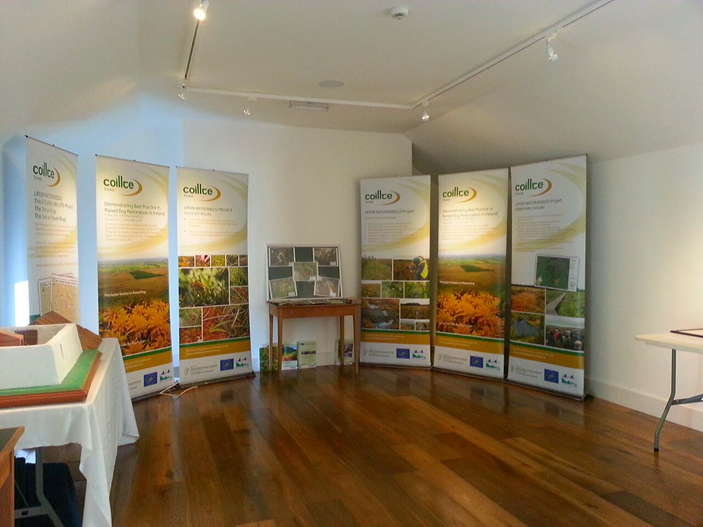 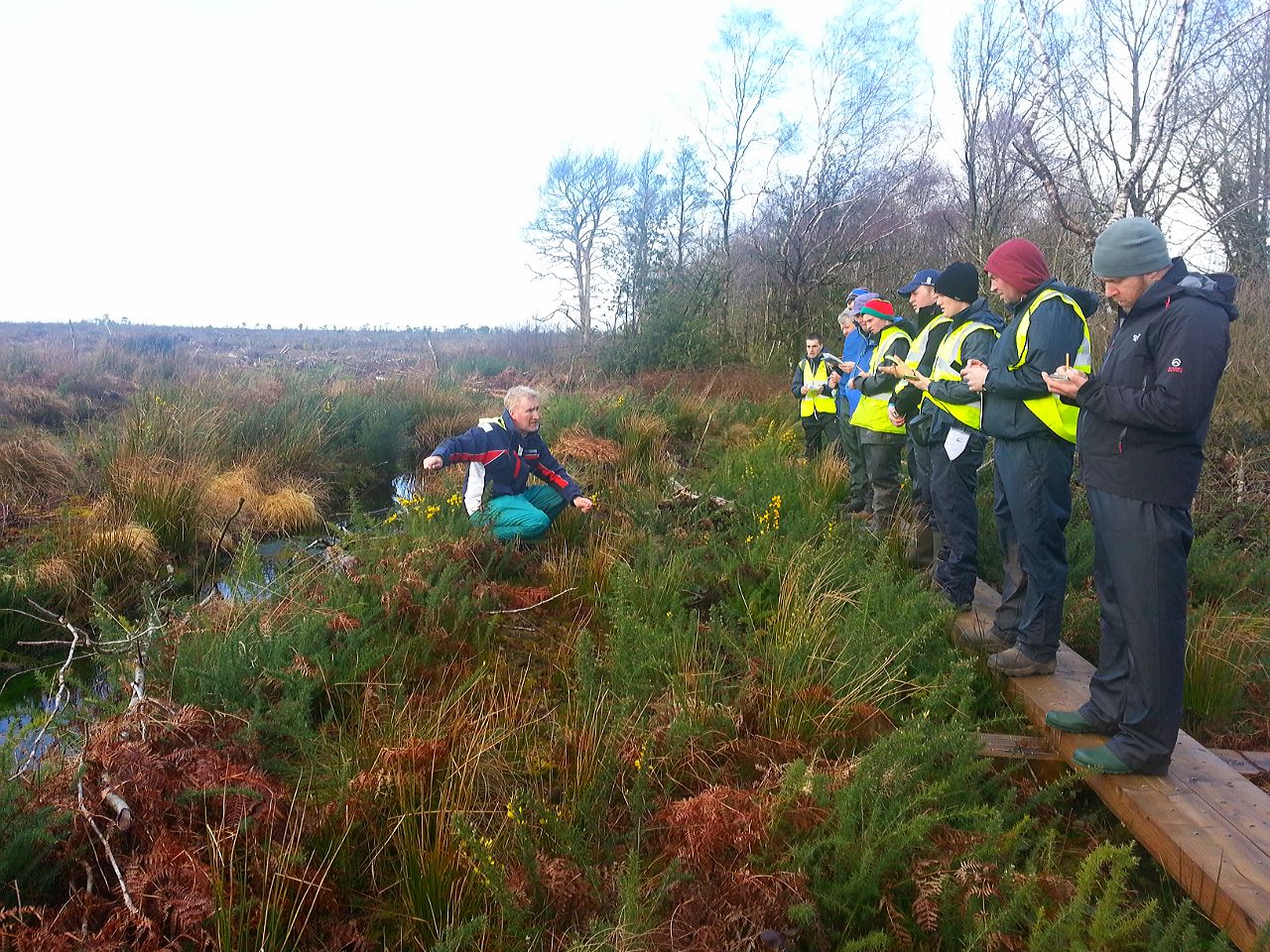 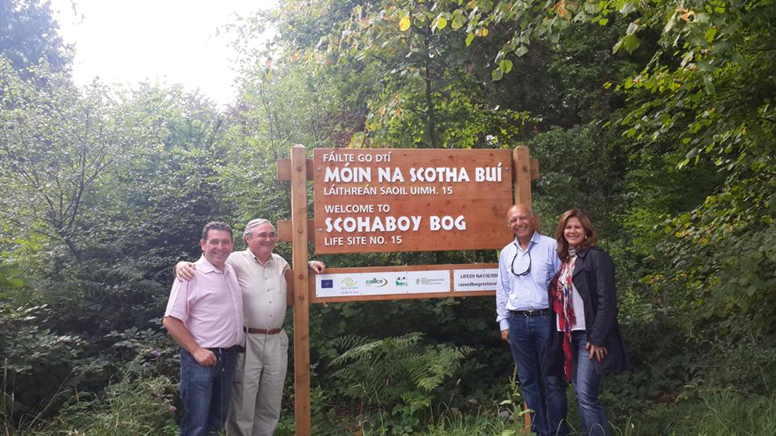 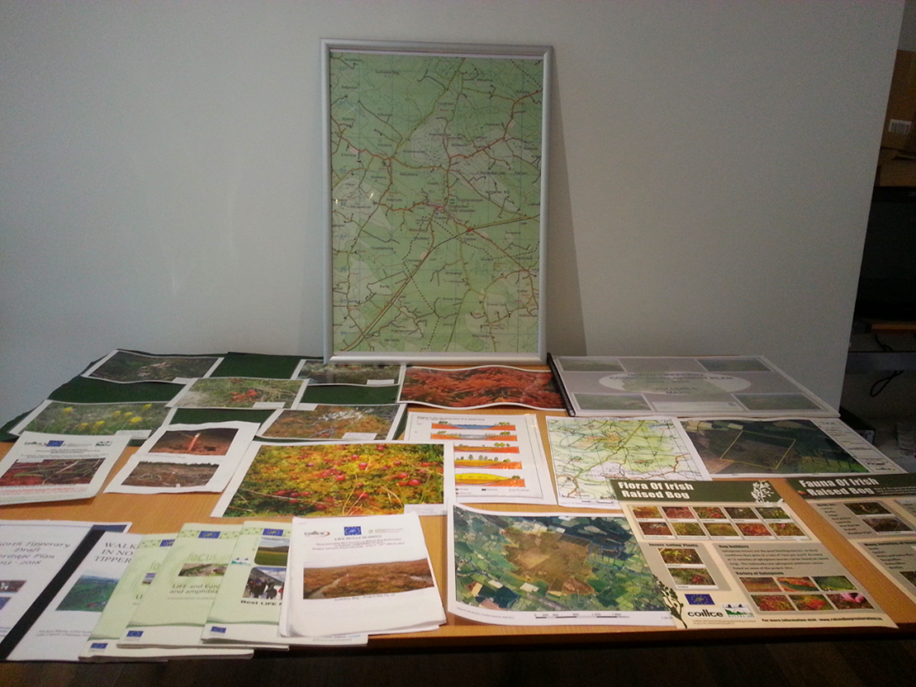 Third level institutions
Cloughjordan Heritage Centre
the Royal Kingdom of Jordan
CCDC hosted the recent National project launch & presented on the local primary Schools May Day project
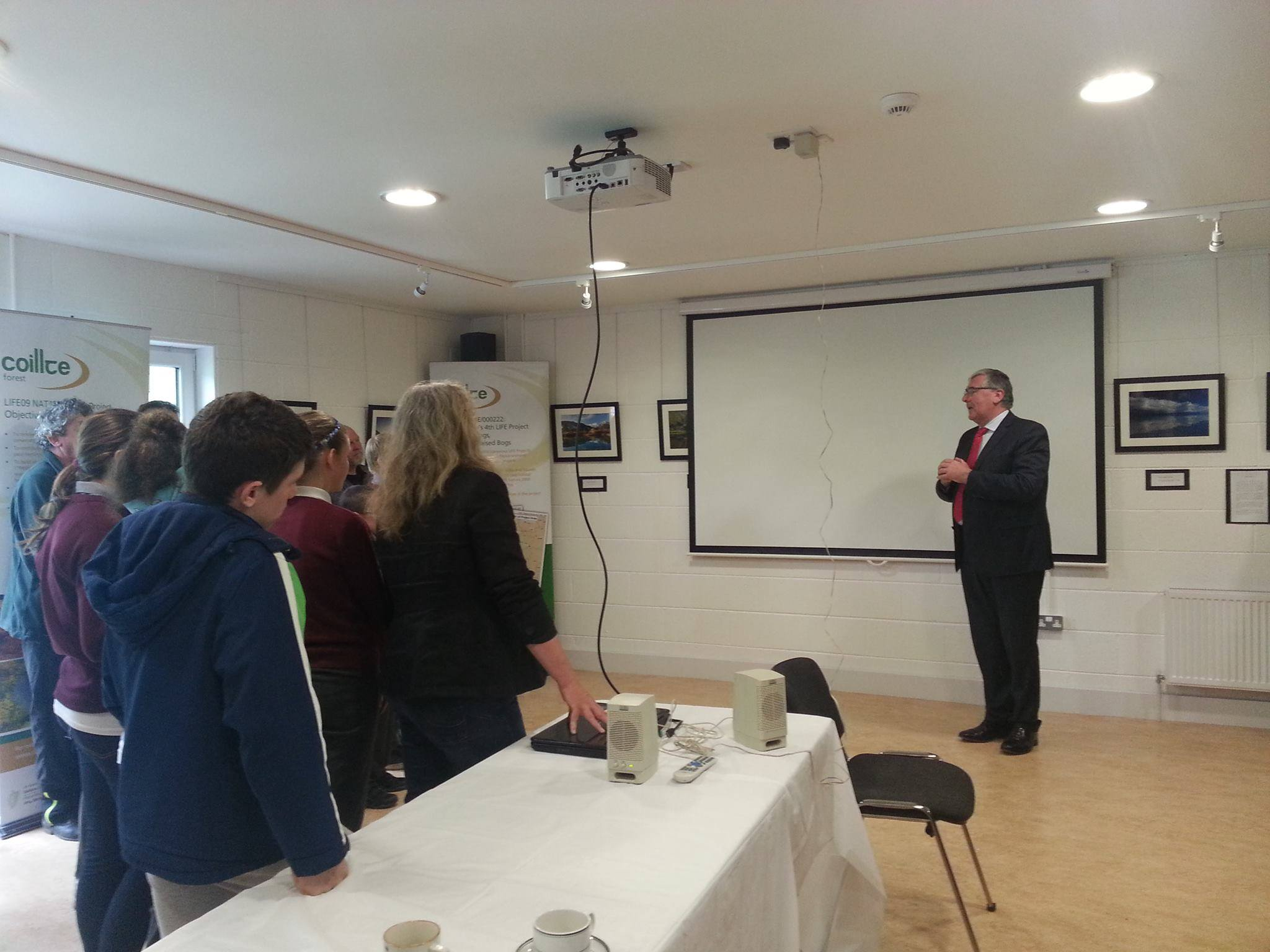 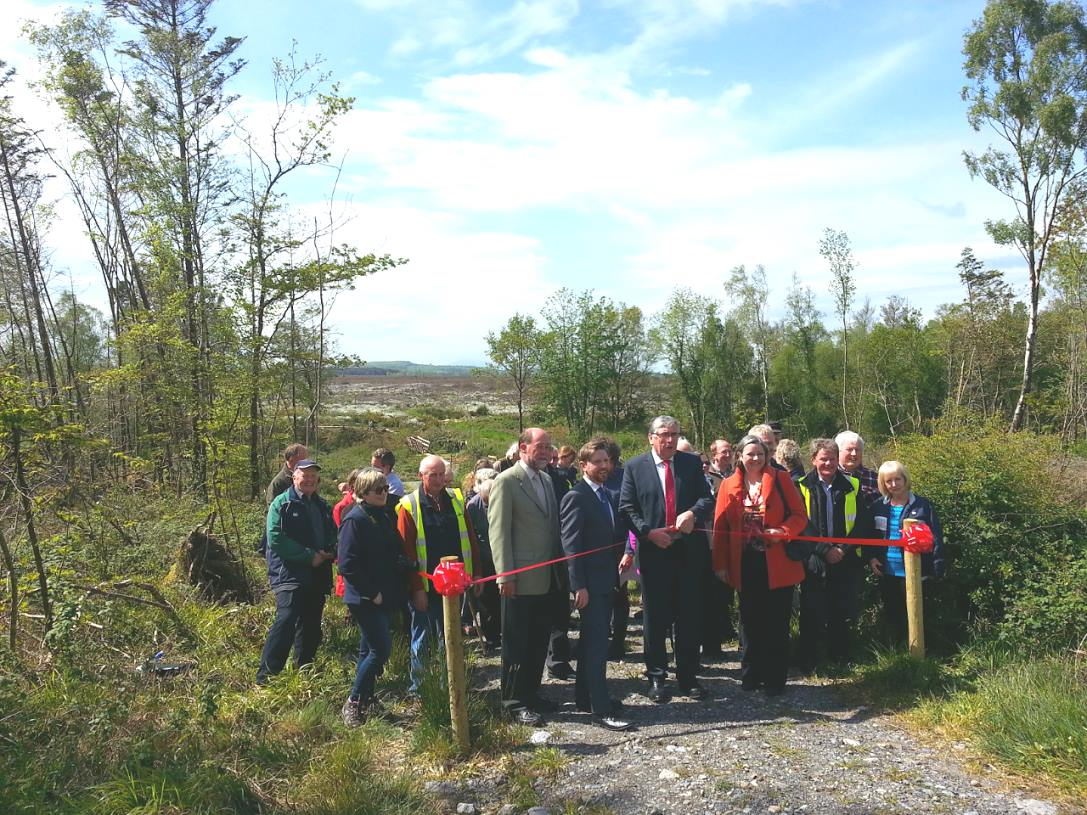 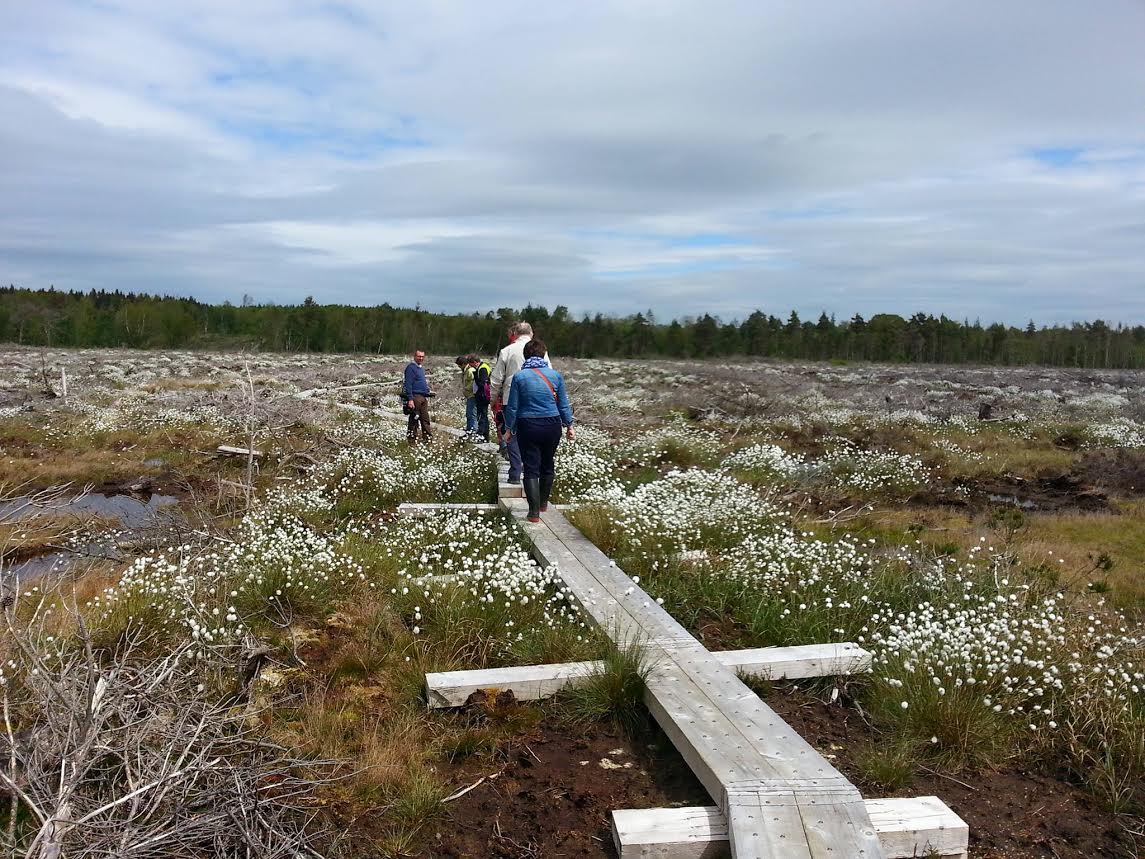 Knockanacree         &              Scohaboy 
                           are award winning local projects :
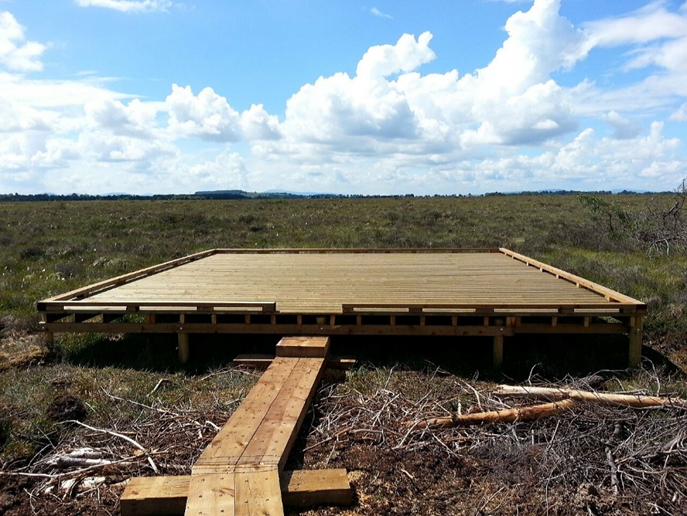 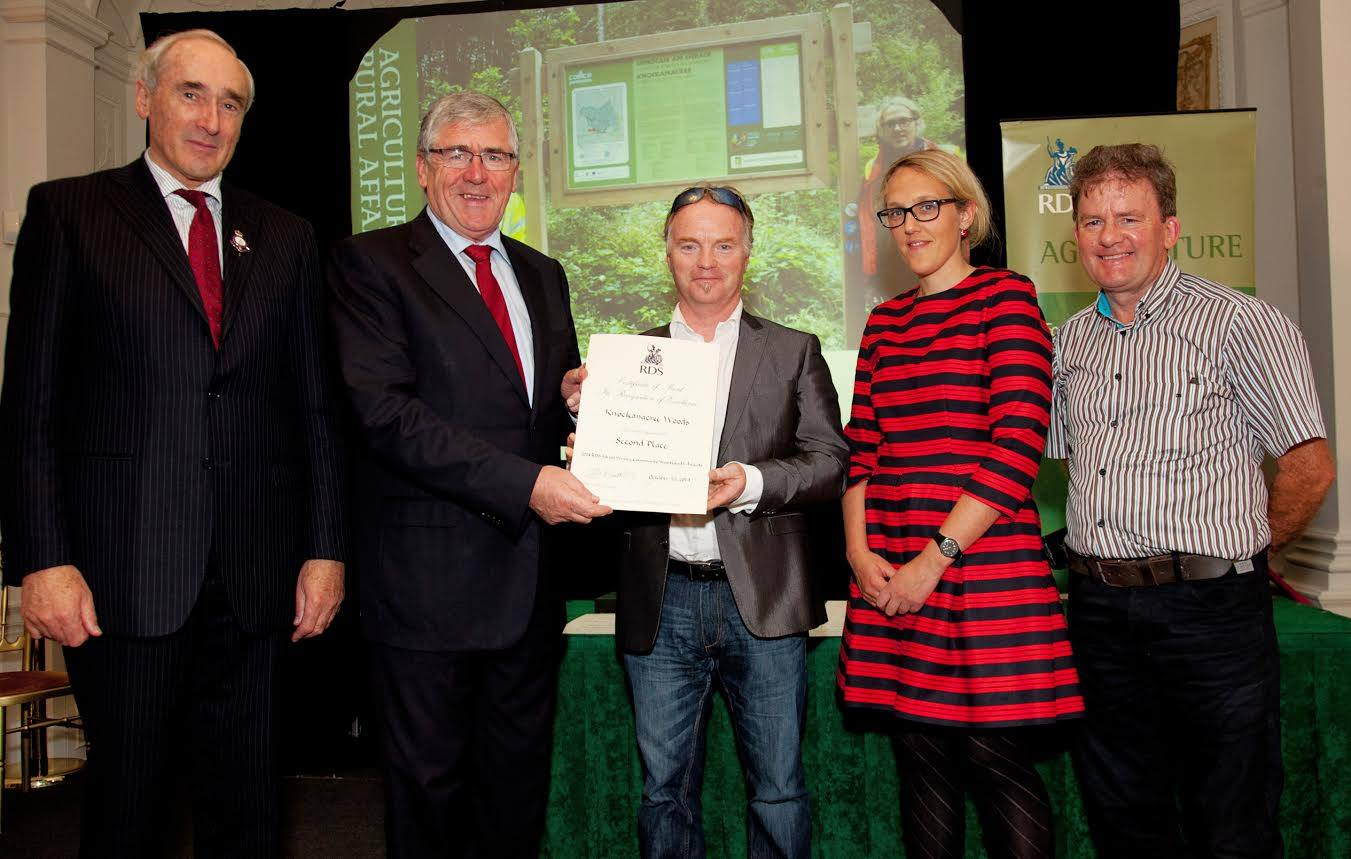 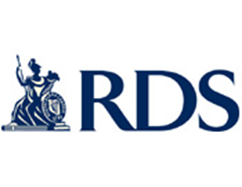 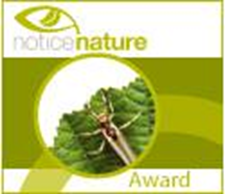 2014 RDS Irish Forestry Awards.
Runners Up & Special Merit Award Winners in the Community Woodlands Category
Cloughjordan Tidy Towns Group : 
 Winners 2014 Notice Nature National Biodiversity Award
Quality of engagement from Coillte team….
Invaluable support from Coillte Team…..

 Mary O Brien & John Moore.    Brendan Lally

John Connolly & Sharon Byrne.  Angela Wallace

Michael Collins




…Knockanacree & Scohaboy are excellent examples of how the State forestry company and a local community group can collaborate to develop and steward valuable natural heritage assets….
Scohaboy Bog – a local heritage asset and a `public good`.
Next steps ?
Developing community stewardship
Long term management plan/community input
Building educational links : local schools, LIT Thurles.
Develop link to heritage centre
A visitor attraction/local cycle route
Local `bog guides`/ ISPCC Training link?
Looped walk development in Sopwell Woodlands as spur off Beara-Breifne Trail.
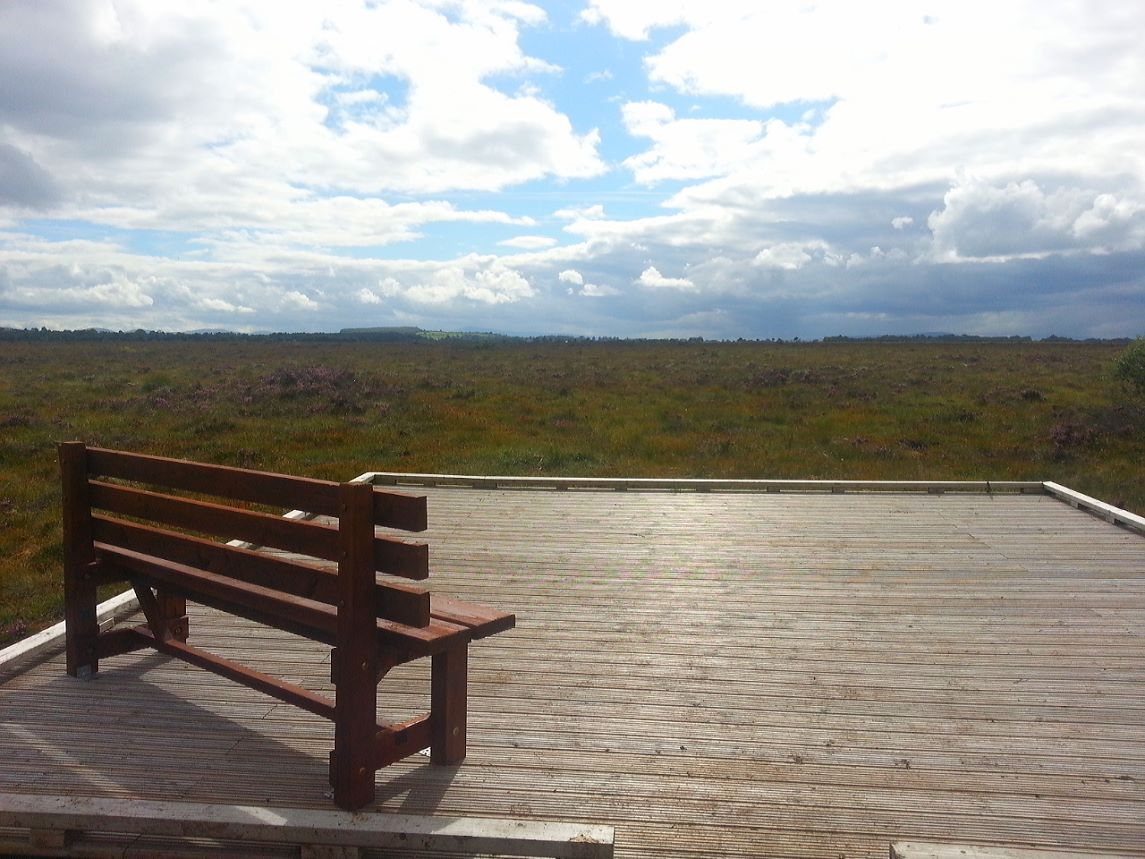 …….as well as the science – Scohaboy is a place of “encounter”
- a wonderful local natural heritage asset , a space to linger awhile in the quietness and open space
- a place where on a warm summer months evening, the Fuiseog (Lark) fills the air with it`s melodious song of high summer.